Work Shopping the Argument
Kadi Sue Burden 
AC-SHS ENG 10
PEBC CONTINUUM OF GROWTH IN BEST INSTRUCTIONAL PRACTICES
Identifies when to build on students’ existing background knowledge and when additional instruction is required. 

Designs tasks with authentic purposes and audiences and various ways for students to demonstrate understanding.
Hooking & Pre Assessing!
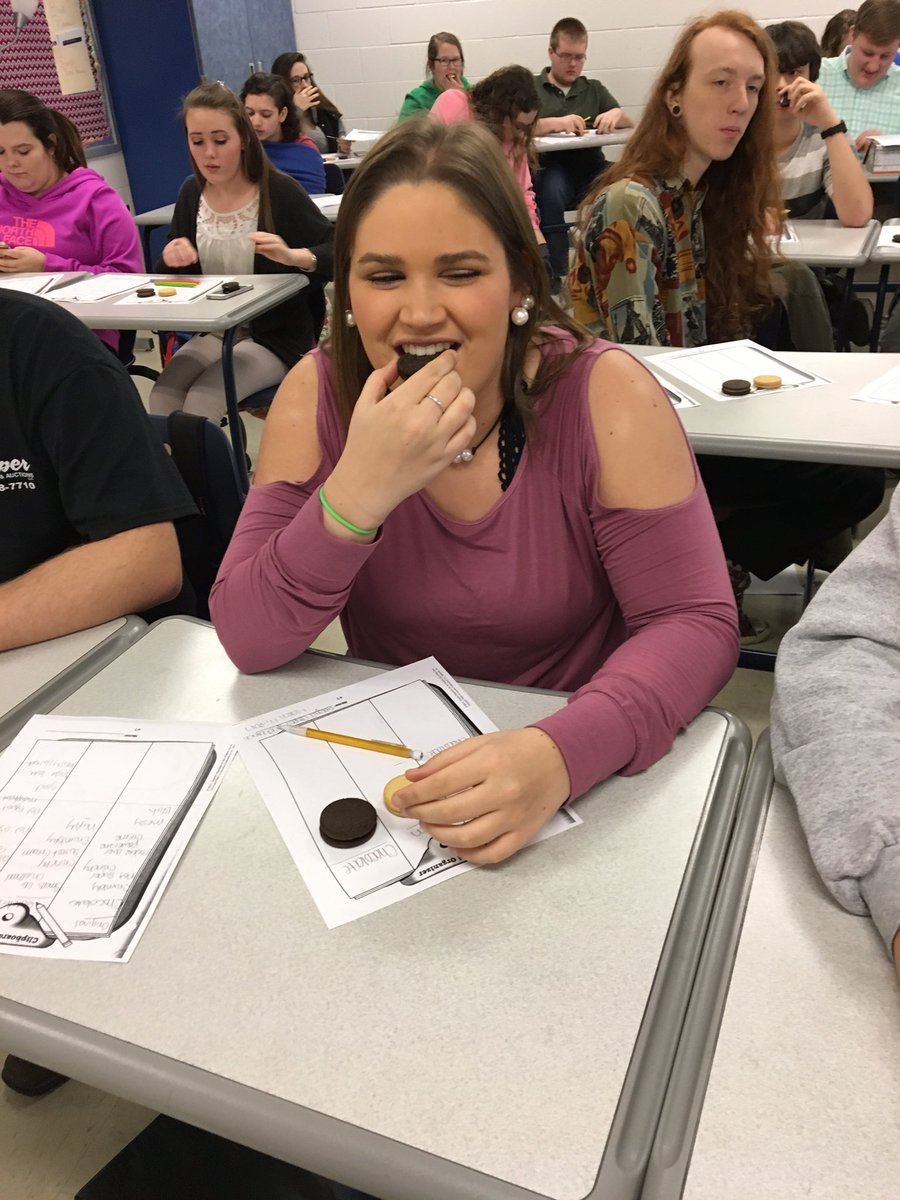 PROVE IT!
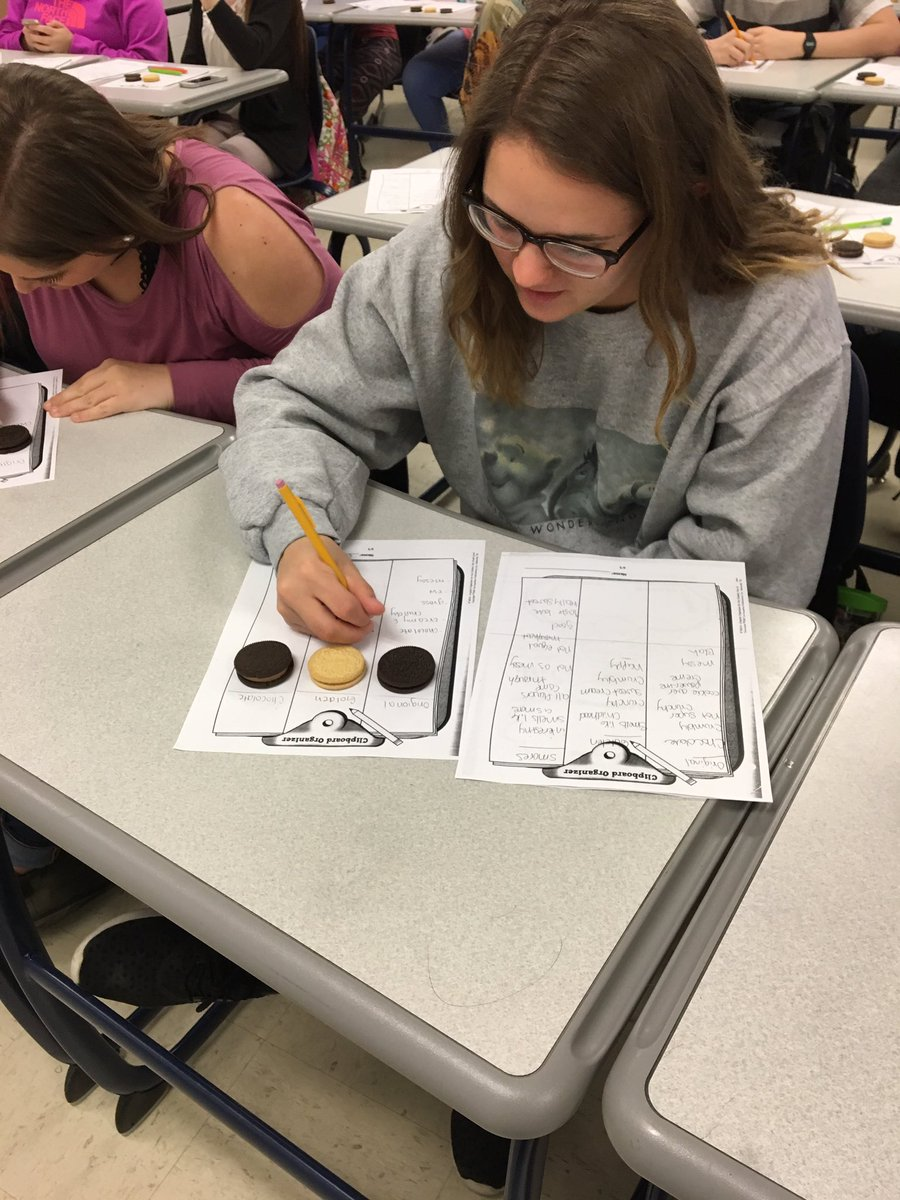 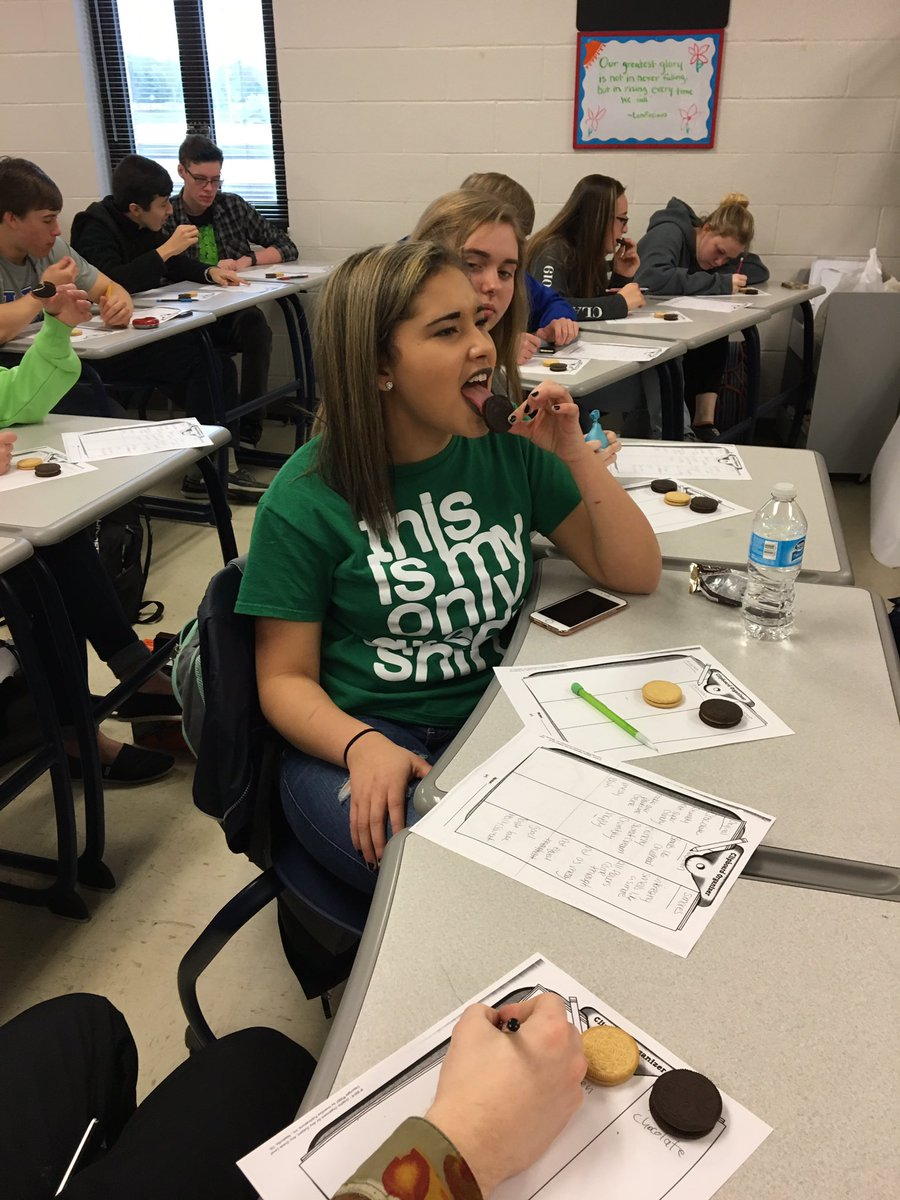 Which Oreo is the best?
Student Work Time
Mini  Lesson
Model
Workshop Model
Reflection
Check in
Claims
Selling Ice to an Eskimo
Objects: 1/2 roll of masking tape, pink construction paper, dead houseplant, empty water bottle, bent paper clip

Groups: Accordion Players of Florida, Deep Sea Adventures of Iowa, The League of Polka Dancers
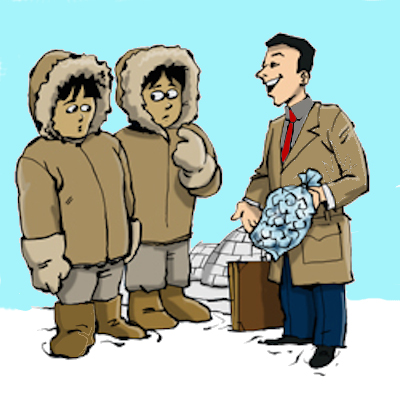 evidence
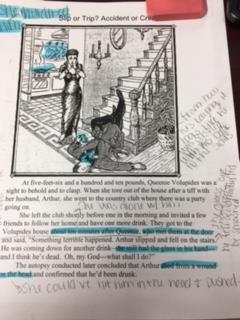 Slip or Trip?
Accident or Crime?
1) Make a claim
2) Use the information (text & picture) to find evidence to support the claim. 
3) Think-Pair-Share
4) 4 Corner Debate
Warrants
Model: 
Claim: Fifth graders like sports more than any other activity. 
Evidence: A survey showed that 22% of all students at Conrad Elementary School identify sports as their favorite activity.Warrant: Due to the fact that 22% was the highest percentage named for any activity it is therefore the students’ favorite.
Student Work time:
Claim: When healthy choices are available along with junk food, students [will / will not] tend to select the healthy options. 
 Evidence:  On a typical day at River Grove High School, the lunch featured grilled chicken breasts, rice, steamed broccoli, and a fruit cup of fresh watermelon cubes. The cafeteria reported that 819 out 1120 students purchased this lunch selection
Warrant:
Counterclaims
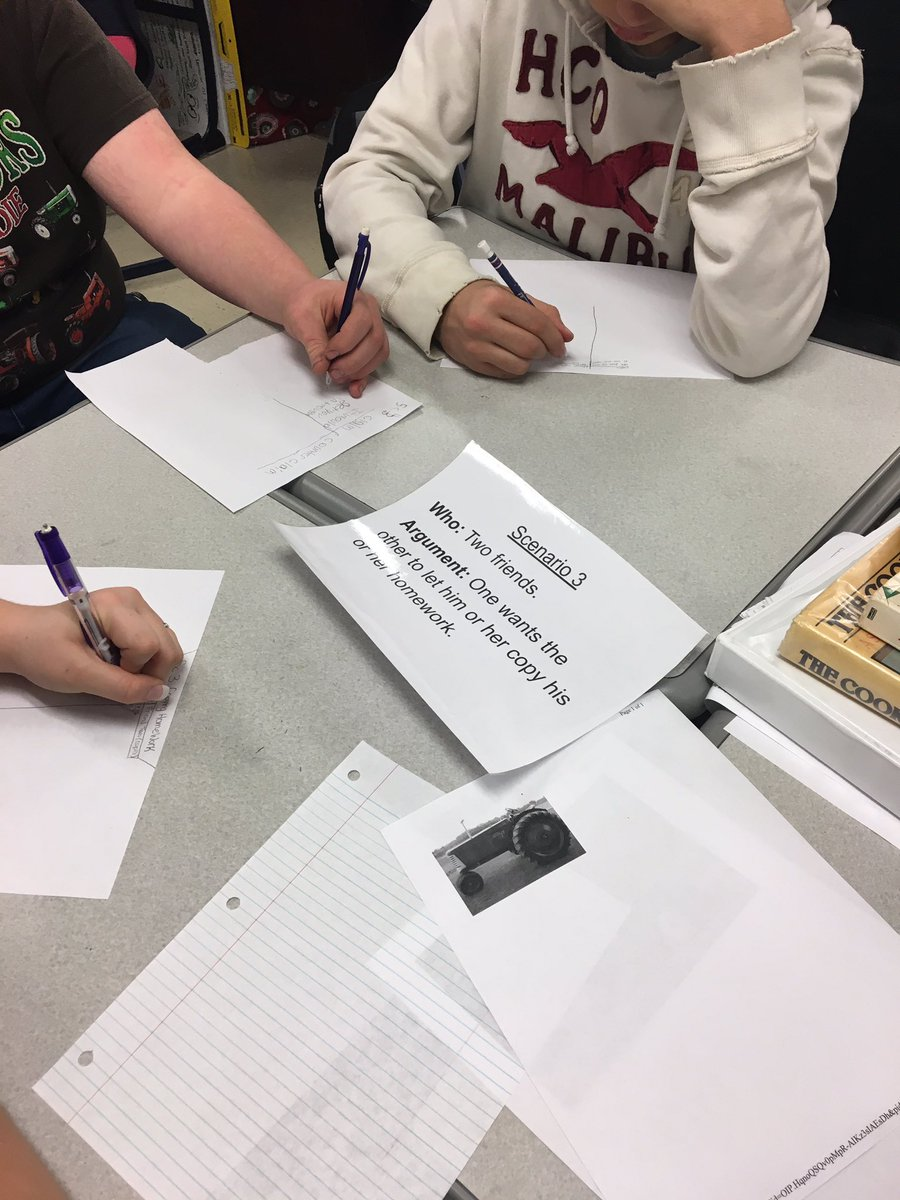 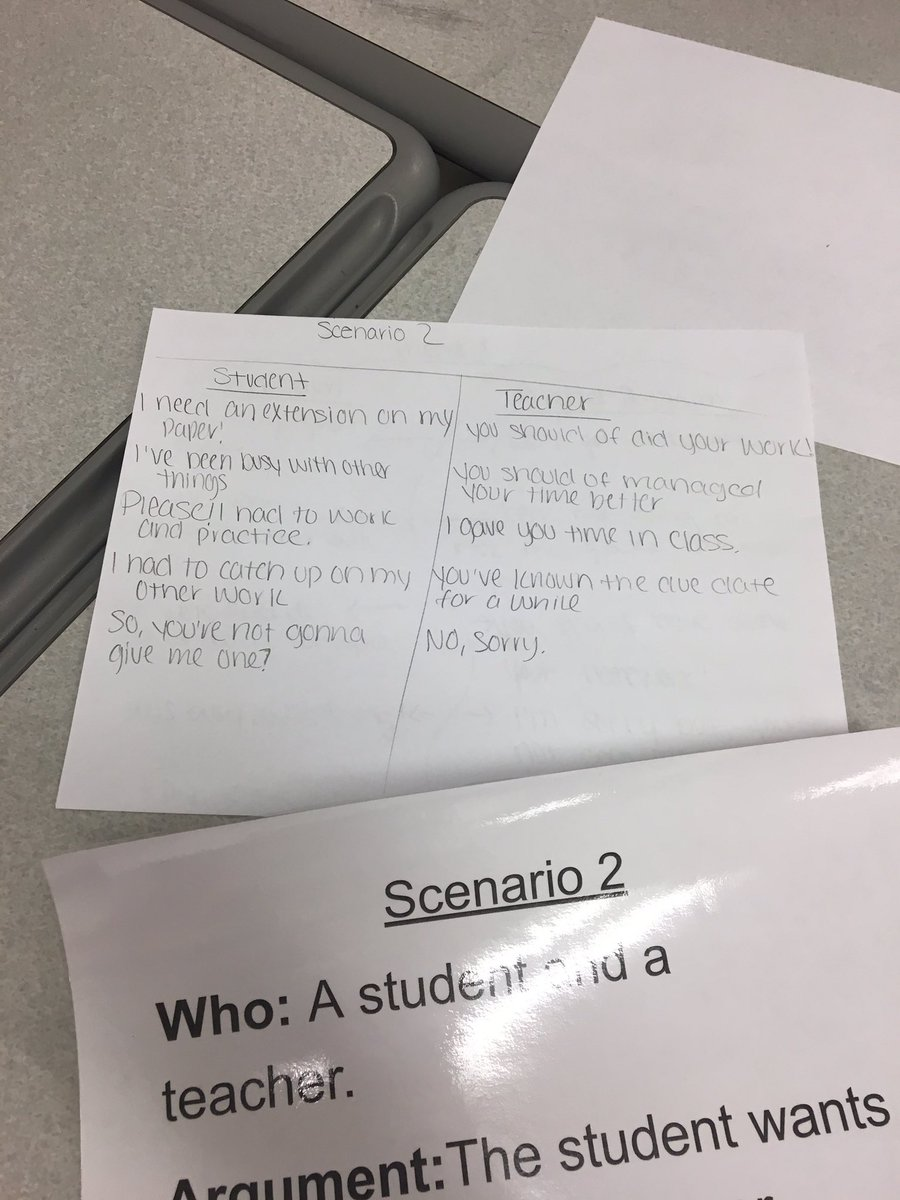 Tug of War

Real Life Scenarios
Real World Argument - Invent an App!!
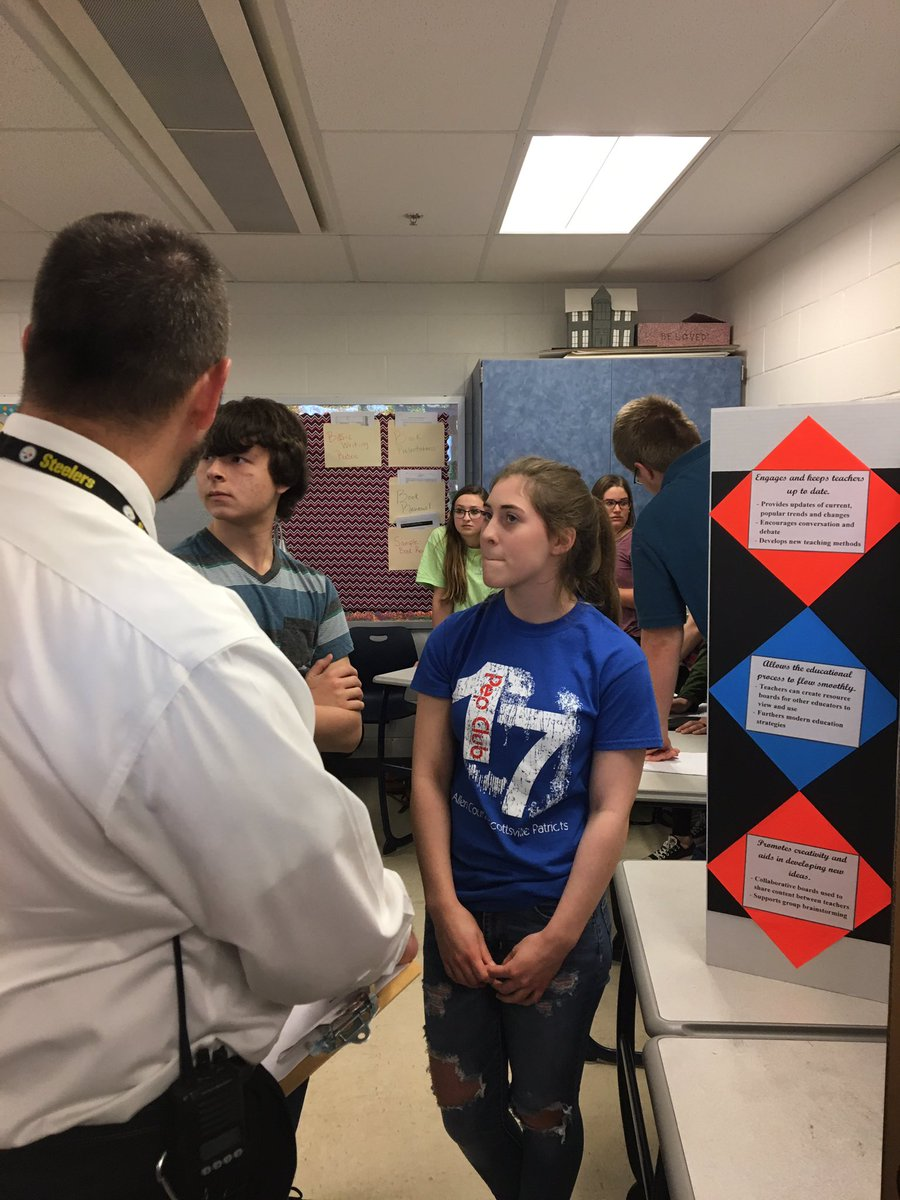 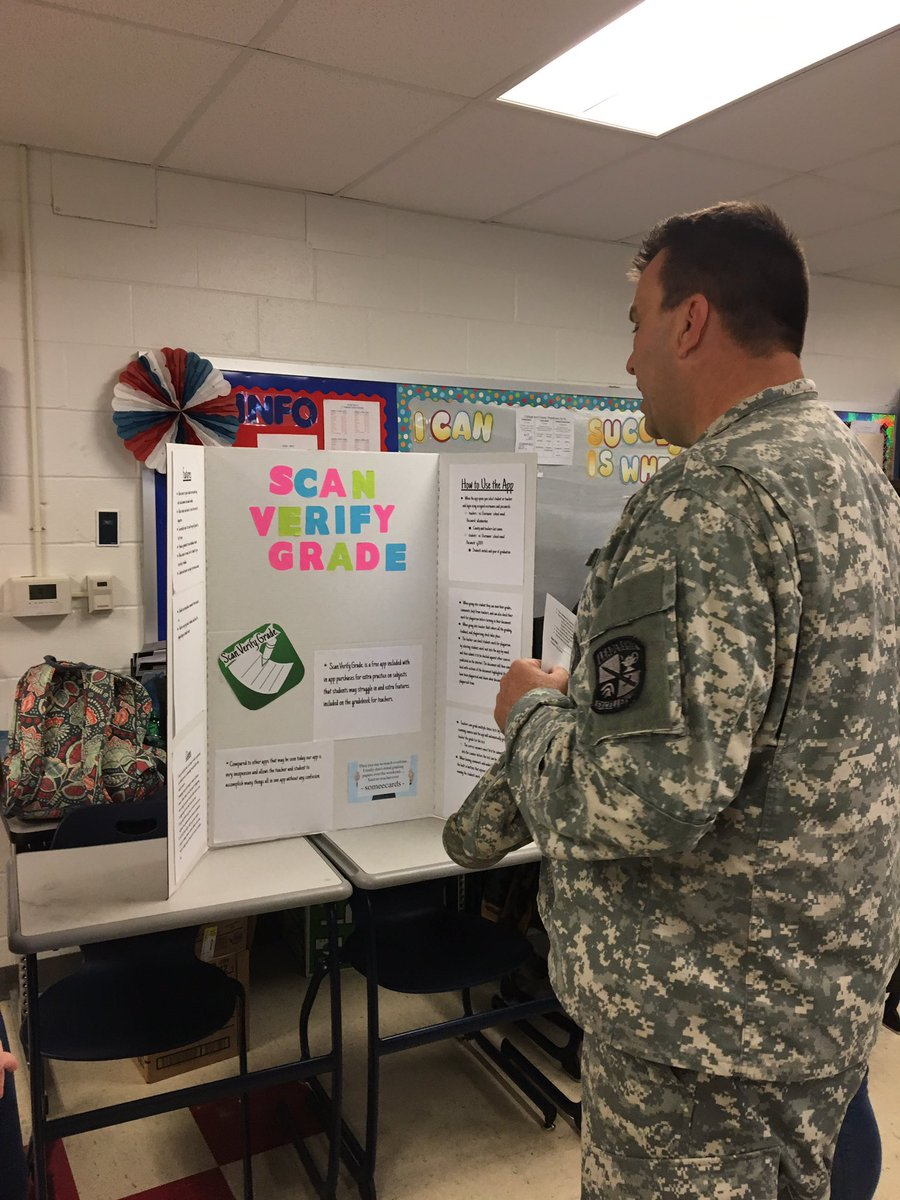 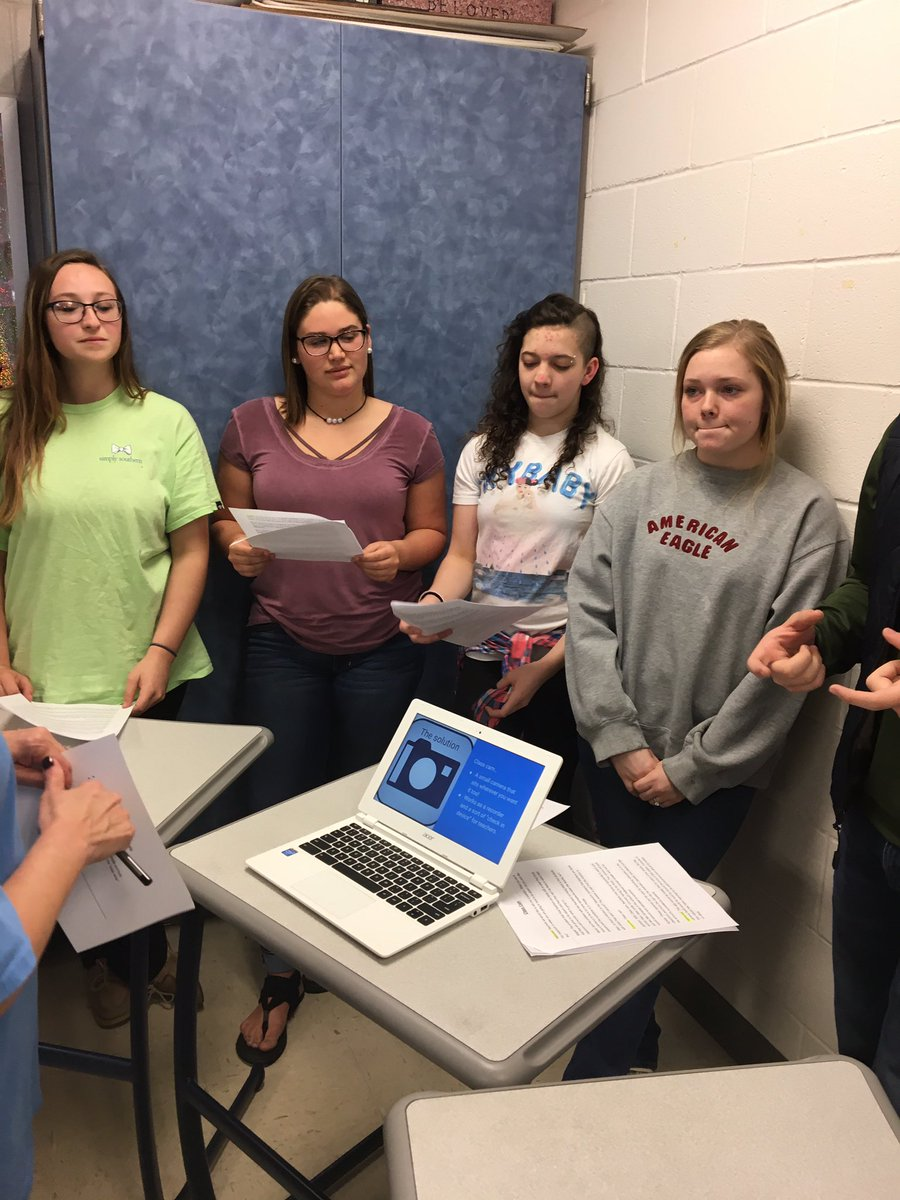 Real World Argument - Is he Guilty???
Answer and Respond 
Silent Discussion
NIghtmare in Blue 
By Frederic Brown
(Narrative text)
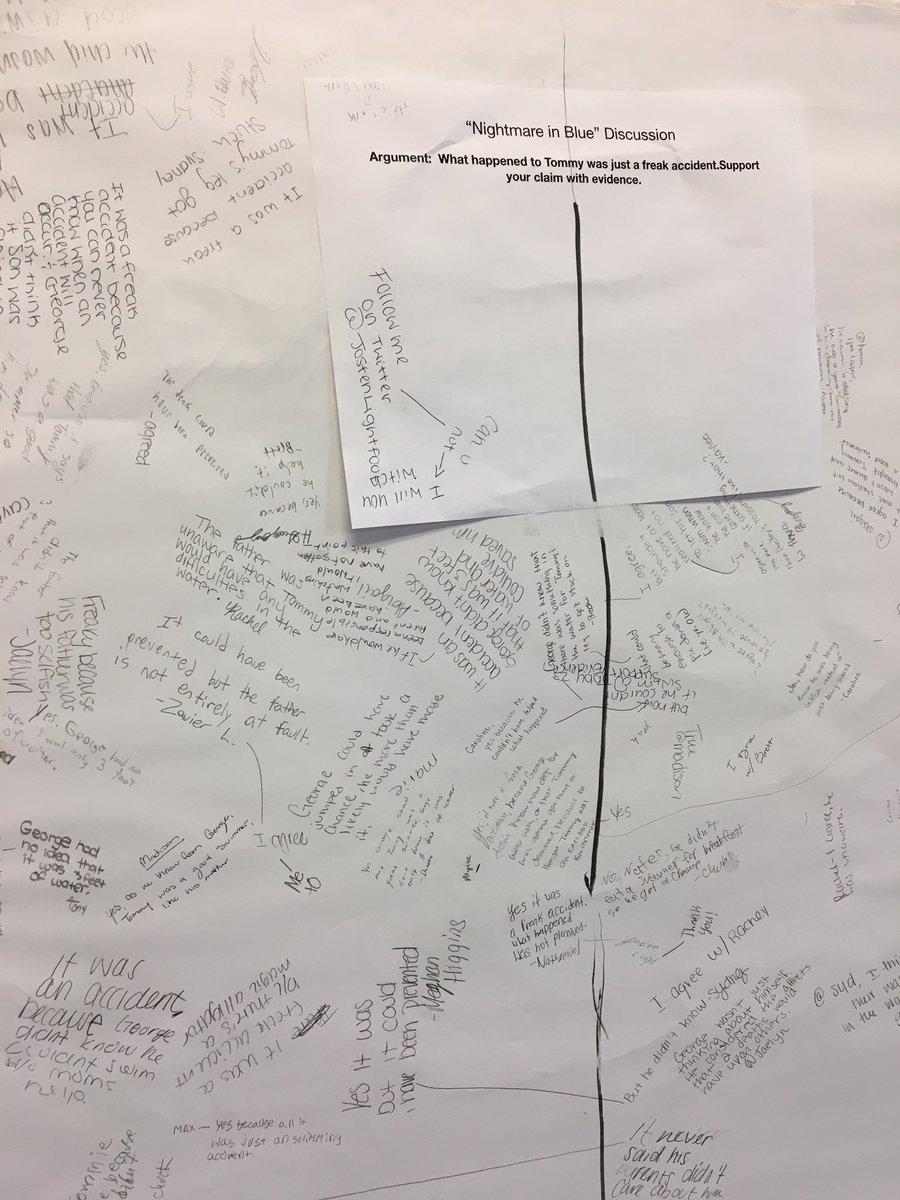 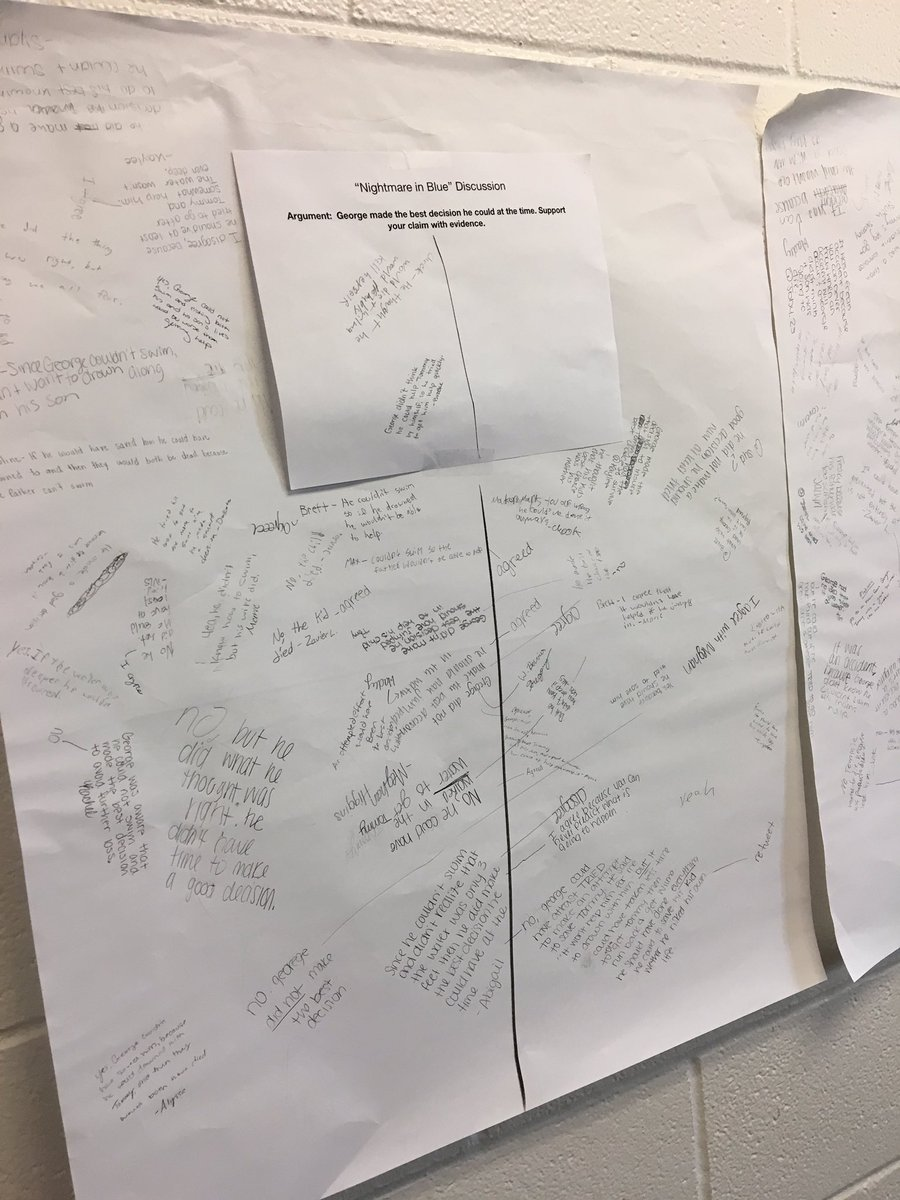 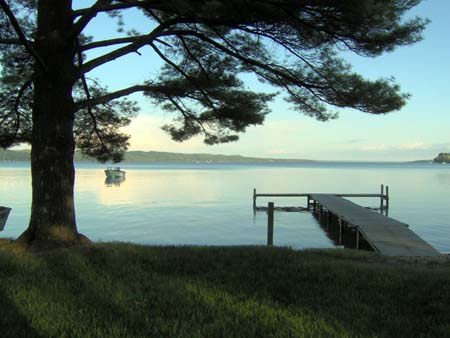 Real World Argument - Is he Guilty?
Writing Prompt: Should George be charged with a crime? Support your answer with textual evidence.
Students were given additional informational articles that explained the degrees of manslaughter and how stress affects decision making to help support their answer.
Students were given an argument outline and a rubric to grade themselves as they wrote.